บทที่ 8
ทรัพยากรมนุษย์และ
การออกแบบงาน
กลยุทธ์กระบวนการ
กลยุทธ์ผลิตภัณฑ์
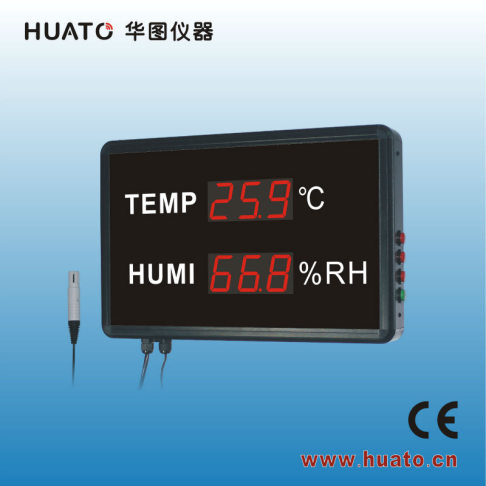 ส่งเสริมทางการตลาด
เพิ่มรายการสินค้า
จัดเครื่องจักร อุปกรณ์ระบบความปลอดภัย
รับพนักงานเพิ่ม
การออกแบบงาน
กลยุทธ์
ทรัพยากรมนุษย์
การวางแผนด้านแรงงาน
มาตรฐานแรงงาน
กลยุทธ์ทำเลที่ตั้ง
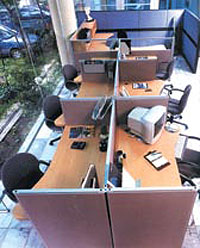 กลยุทธ์การวางผัง
จัดสภาพแวดล้อมที่เหมาะสมกับสถานประกอบการ
จัดผังกระบวนการผลิตสินค้า
การวางแผนด้านแรงงาน
นโยบายความมั่นคงในการจ้างงาน
รักษาจำนวนแรงงานให้คงที่ ไม่แปรผันตามความต้องการ(ต้นทุนคงที่)
จัดจำนวนแรงงานให้แปรผันตามความต้องการ(ต้นทุนแปรผัน)
ข้อดี : ถ้าความต้องการสูง การจ้างงานก็จะมีมาก
ข้อดี : ช่วยให้ต้นทุนการผลิตนั้นไม่สูง แต่มั่นคง
ข้อเสีย : ถ้าความต้องการน้อย การออกจากงานสูง ไม่มั่นคง
ข้อเสีย : ถ้าความต้องการมากก็จะเกิดความล่าช้าในการผลิต
การวางแผนด้านแรงงาน
ตารางการทำงานแบบกระชับ (Compressed workweek)
การจัดตารางการทำงาน
ตารางการทำงานแบบยืดหยุ่น (Flexible workweeks)
มุ่งที่ความจำเป็นของตัวงานเป็นหลัก ปกติทำงานวันละ 8 ชั่วโมงสัปดาห์ละห้าวัน ก็ปรับเป็นการทำงานสัปดาห์ละ 4 วัน
ปกติ
4 วันๆละ10.5 ชั่วโมง
=168 ชม./เดือน
ตารางการทำงานแบบระยะสั้น (Part time)
ยืดหยุ่น
(2week) 3 วันๆละ12 ชั่วโมง
(2week) 4 วันๆละ12 ชั่วโมง
การออกแบบงาน
เป็นการกำหนดภาระหน้าที่ในการทำงานของตัวบุคคล
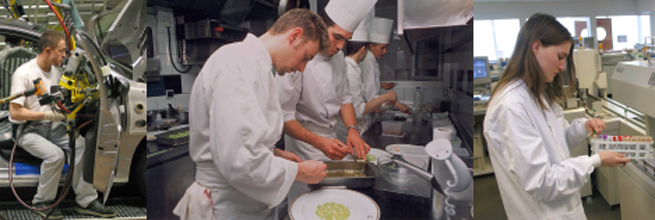 การทำงานเฉพาะด้าน
การวางแผน
ปรับปรุงรายการอาหาร,สูตรทำอาหาร
การขยายงาน
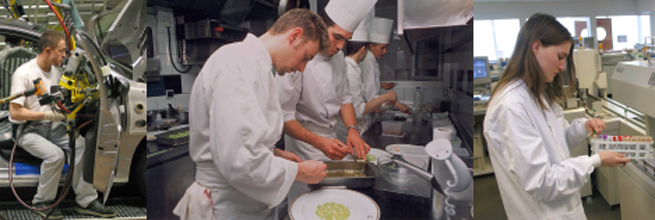 เสริฟอาหาร
ล้างจาน
ควบคุม
สอบถามรสชาติอาหาร
การออกแบบงาน
ทักษะ,ความสามารถ
ที่คุณใช้ คือ....
องค์ประกอบด้านจิตวิทยา
งานนี้มีความสำคัญ
กับ.....คือ....
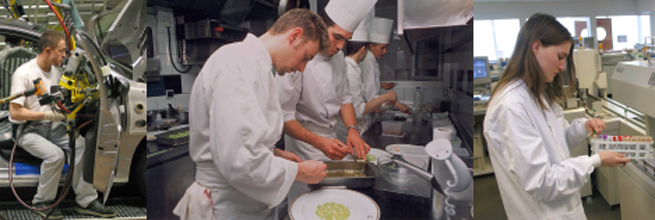 ขอบเขตงานของ
คุณ คือ....
มีอะไรจะเสนอแนะ
ไหม เกี่ยวกับงาน....
ถ้าตั้งใจทำงาน 
ตรงตามเป้า... เรามีโบนัส
การออกแบบงาน
ทฤษฎีคุณลักษณะของงาน
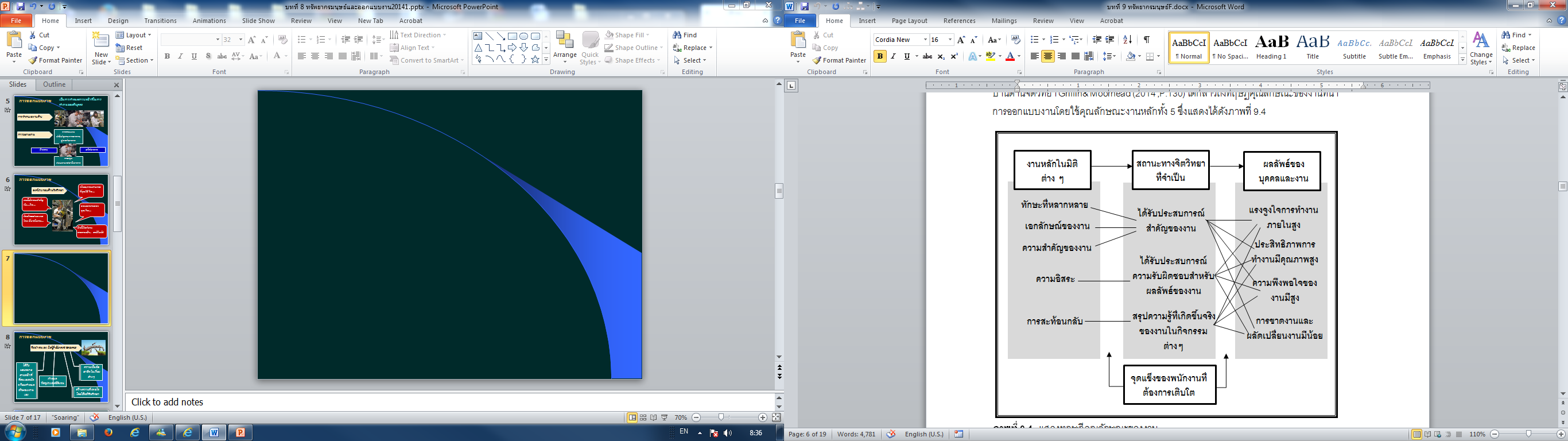 การออกแบบงาน
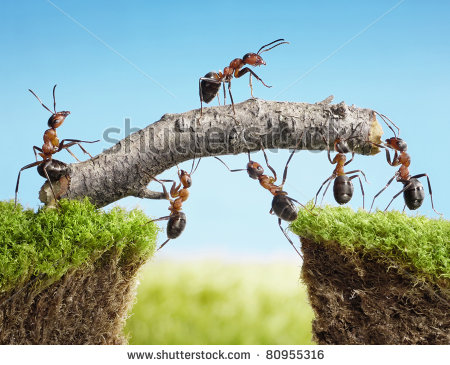 ทีมนำตนเอง Self-direct teams
ได้รับมอบหมายตามหน้าที่
ที่ตนเองถนัดพร้อมกำหนดลักษณะงานเอง
ความเป็นมืออาชีพในเรื่องต่างๆ
กำหนดวัตถุประสงค์ชัดเจน
สร้างความพึงพอใจ โดยใช้หลักจิตวิทยา
การออกแบบงานที่ต่อเนื่อง
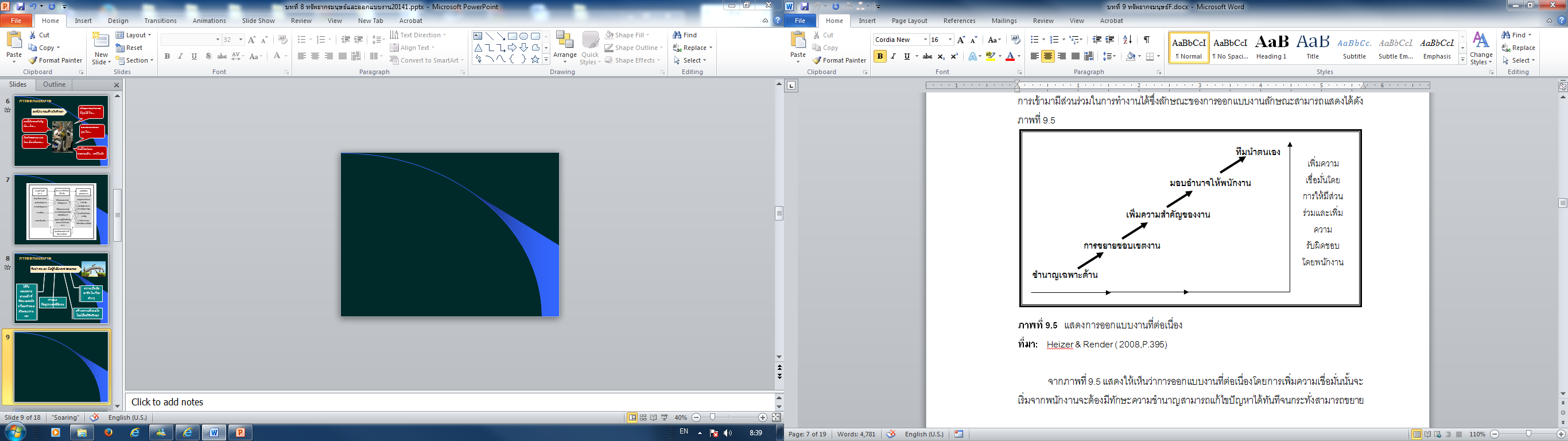 ERGONOMICS
หลักการยศาสตร์
…ศึกษาการทำงานในปัจจัยต่างๆให้เหมาะสมกับคน โดยเห็นความสำคัญของคนทำงาน และพยายามที่จะออกแบบสร้างเครื่องมืออุปกรณ์ ให้เหมาะสมสอดคล้องกับความสามารถและสมรรถนะของแต่ละบุคคล...
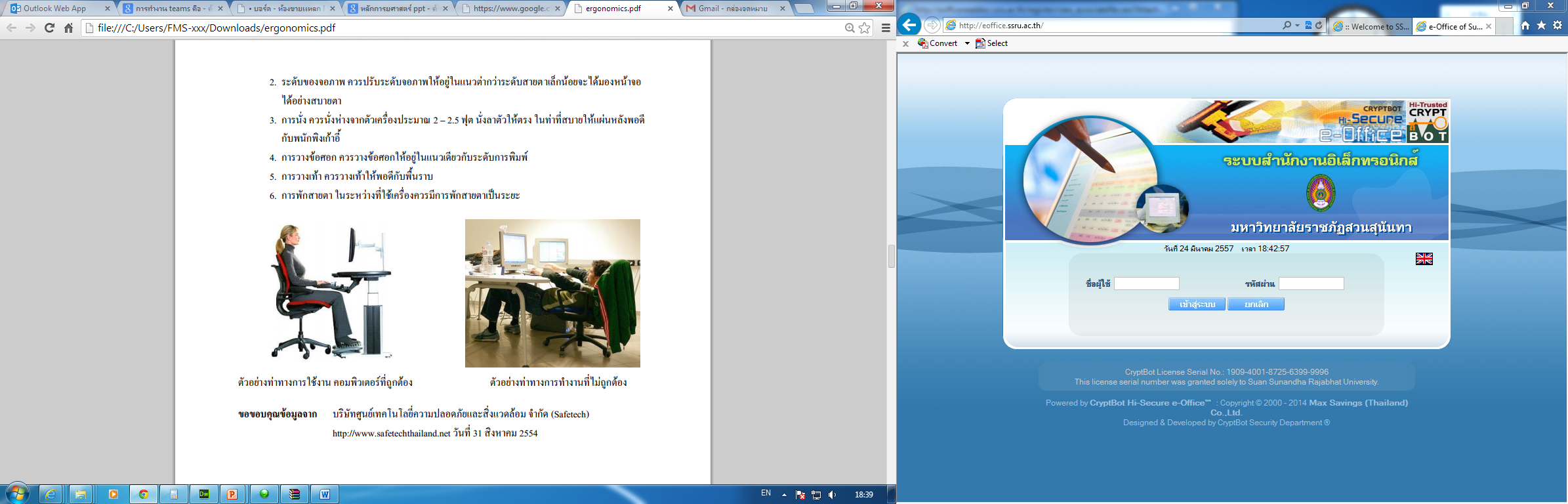 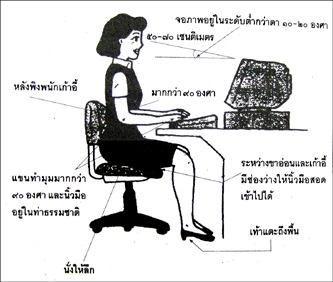 เครื่องมือ
เครื่องจักร
สภาพแวดล้อม
       ในการทำงาน
เนื้องาน
แสงสว่าง
 เสียง
 อุณหภูมิ ความชื้น
ประสิทธิภาพ / ปลอดภัย / ความสบาย
ข้อผิดพลาด
ผลผลิต
1.  ประสิทธิภาพ / ประสิทธิผล
2.  คุณภาพชีวิต : ลดความเมื่อยล้า / ความเครียด
สภาพแวดล้อมในการทำงาน
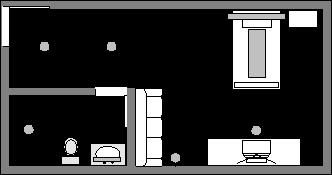 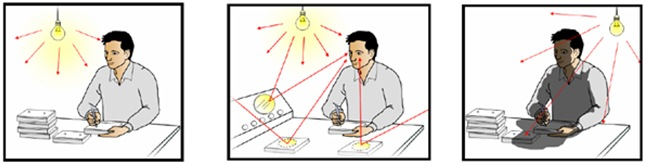 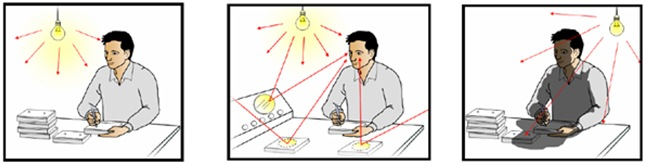 แสงสว่าง
foot candle คือ หน่วยวัดค่าความสว่างของแสงเท่ากับ 
1 แรงเทียน ในระยะห่างระหว่างวัตถุกับเทียน รัศมีโดยรอบ1 ฟุต (Foot) ใช้อักษรย่อ Foot Candle ว่า Ft - C
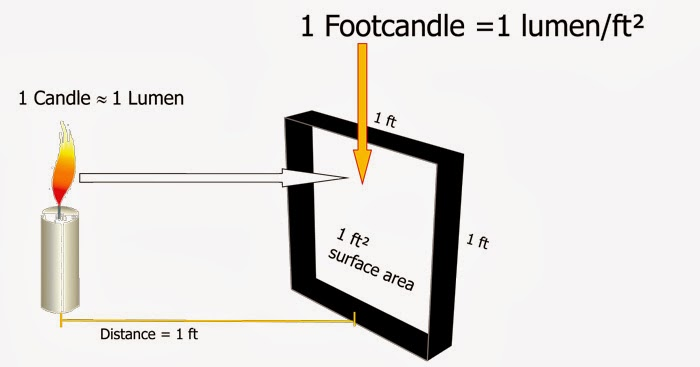 สภาพแวดล้อมในการทำงาน
เสียง
อุณหภูมิ ความชื้น
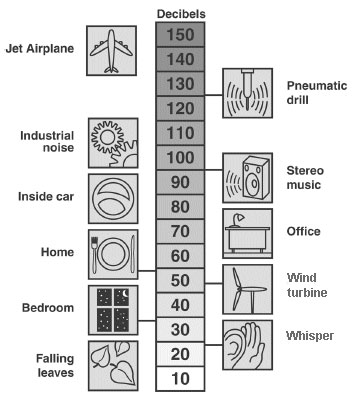 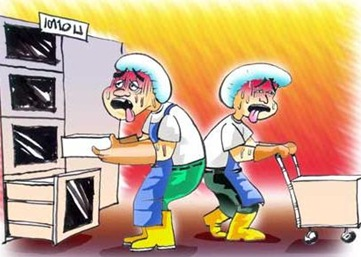 7 ชั่วโมง
8 ชั่วโมง
Activity Chart
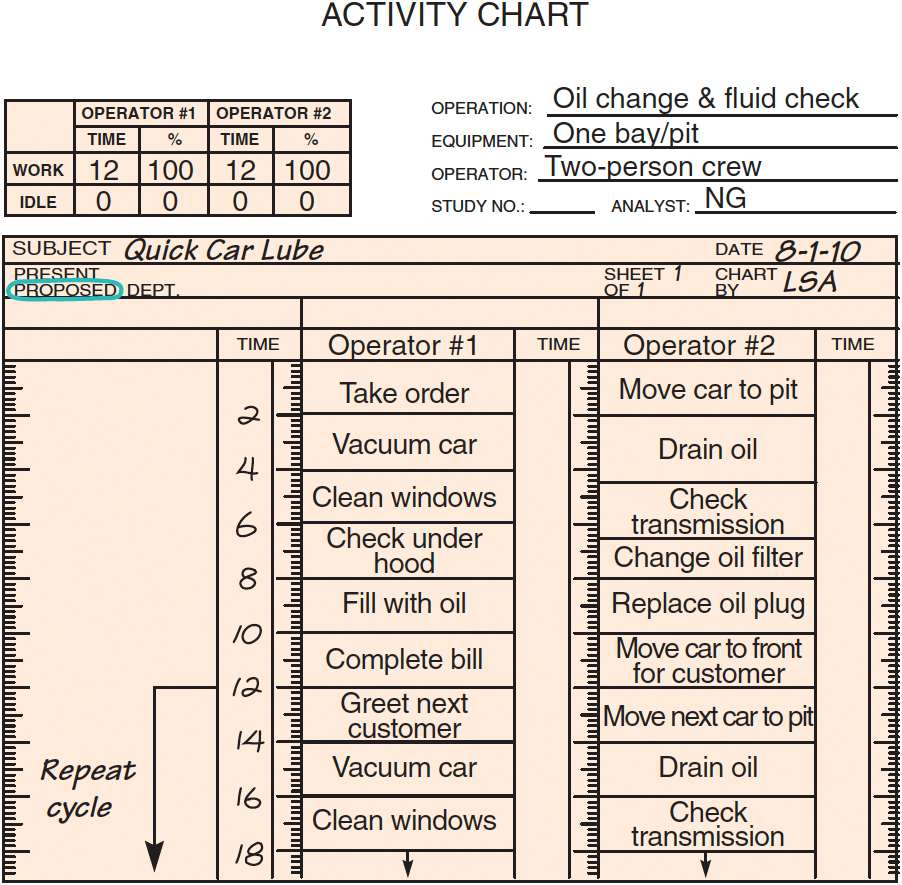 เชื่อม
From

เครื่องกด
กล่องที่เก็บของ
พ่นสี
Mach. 3
Mach. 4
Machine 1
Mach. 2
Flow Diagram แบบเดิม
Machine 4
Machine 3
Machine 2
Machine 1
Flow Diagram (แบบปรับปรุง)
พ่นสี
From

เครื่องกด
กล่องที่เก็บของ